Koganti S, Kotecha T, Rakhit RD
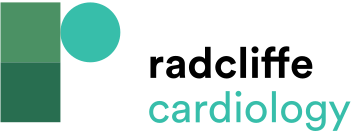 Figure 2: IVUS Showing a Circumferential Calcified Lesion (A) and Eccentric Mixed Plaque (B)
Citation: Interventional Cardiology Review, 2016;11(1):11–6
https://doi.org/10.15420/icr.2016:6:1
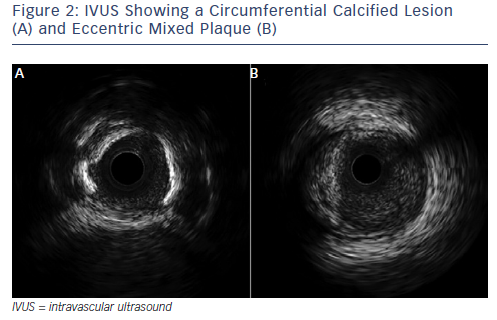